CEBU
RAHA HUMABON
JUANA
Santo Niño na ibinigay bilang regalo kay Juana
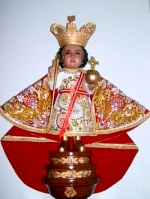 Sa CEBU  unang itinatag ang KRISTIYANISMO sa bansa. 
Bininyagan dito ang maraming mga katutubo kasama si Raha Humabon at kanyang asawang si Juana.
Bilang regalo kay Juana ni Magellan, binigyan niya ito ng Imahen ng Santo Nino.
Magellan’s Cross
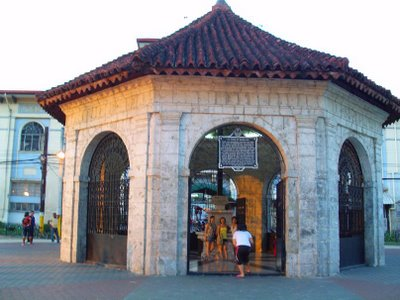 Basilica Minore del Sto. Niño- dito nakadambana o nakalagay  ang Sto Nino na ibinigay kay Juana ni Magellan.
LAPU-LAPU
Kauna-unahang Bayaning Pilipino
Labanan sa Mactan